Masky vrstev
Nástroj vhodný pro úpravu a retuš fotografií
Bílá maska
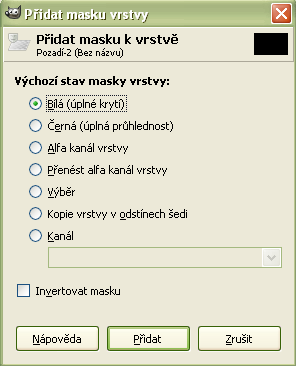 Bez prvního viditelného efektu
Vrstva s maskou je plně vidět
Po přetření barvou se „zprůhlední“ dle intenzity barvy
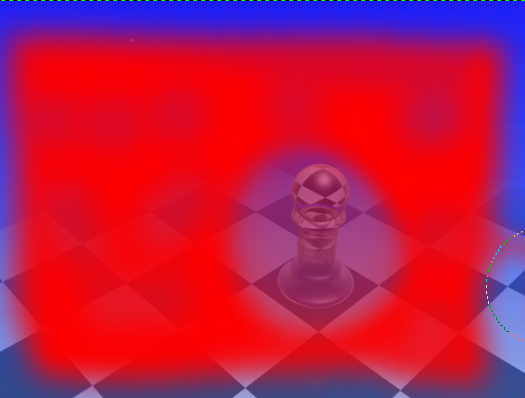 Maska vrstvy
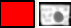 Nová vrstva
Černá maska
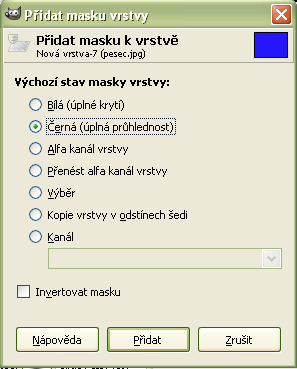 maska dává plnou průhlednost vrstvě
Při přetření světlou barvou se dle množství barvy vrstva zviditelňuje
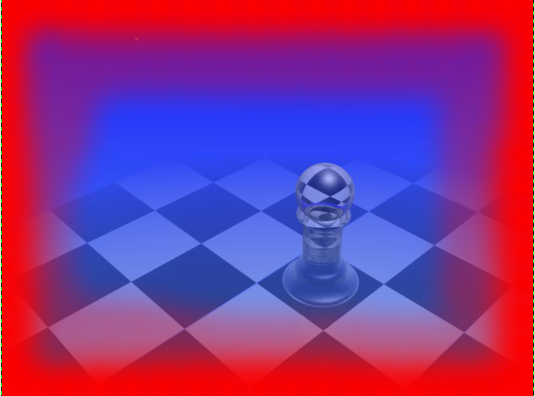 Maska vrstvy
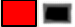 Vrstva s maskou
Maska Alfa kanál vrstvyPřenést alfa kanál vrstvy
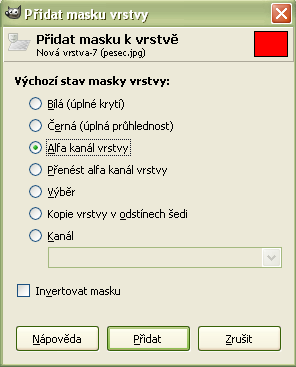 maska se vytvoří dle obsahu alfa kanálu
Průhlednost ve vrstvě se zkopíruje do masky
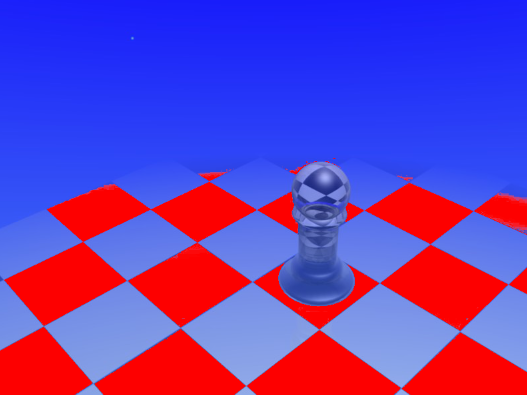 Maska vrstvy
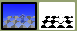 Vrstva s maskou
Výběr
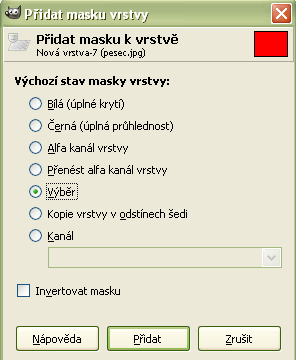 maska se vytvoří podle pixelů nacházejících se ve výběru. Pokud chceme použít tuto volbu je potřeba mít v obrázku vybranou nějakou oblast.
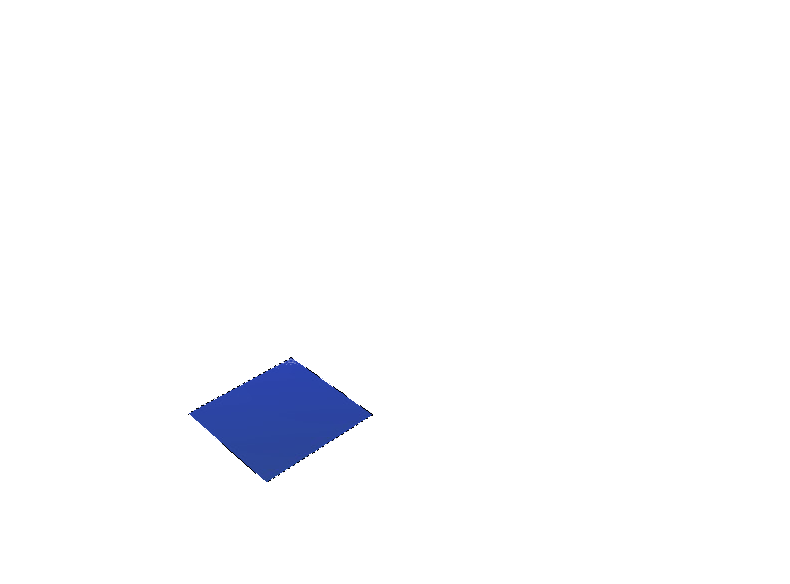 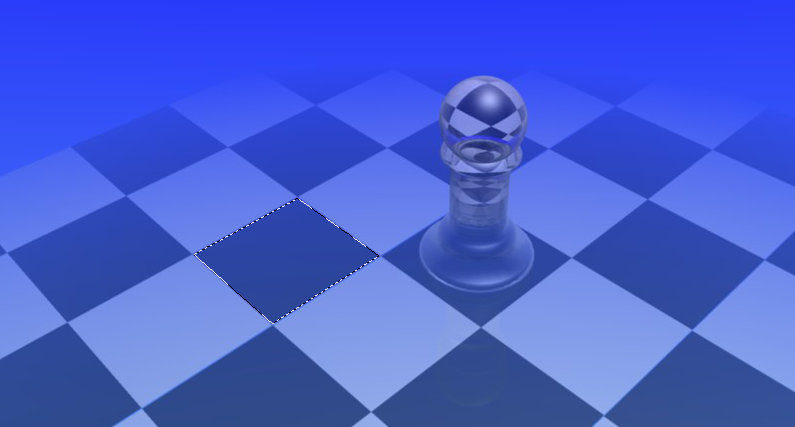 Maska vrstvy
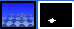 Kopie vrstvy v odstínech šedi
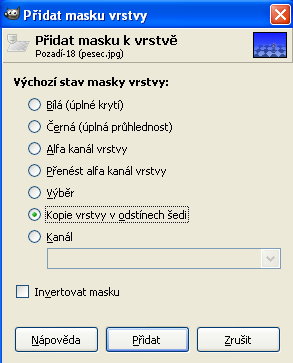 maska = černobílá kopie jednotlivých pixelů ve vrstvě
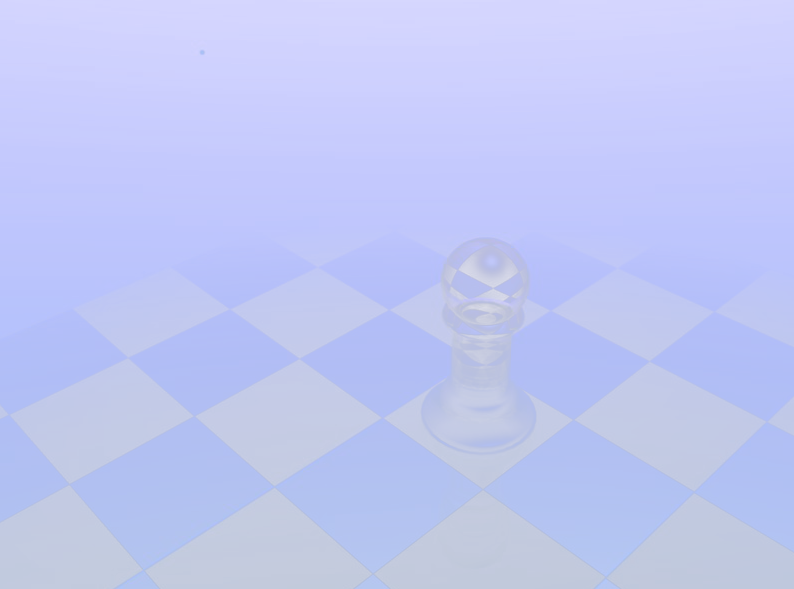 Čím tmavší, tím průhlednější
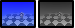 Příklad použití
U retuší fotografií a u fotomontáží
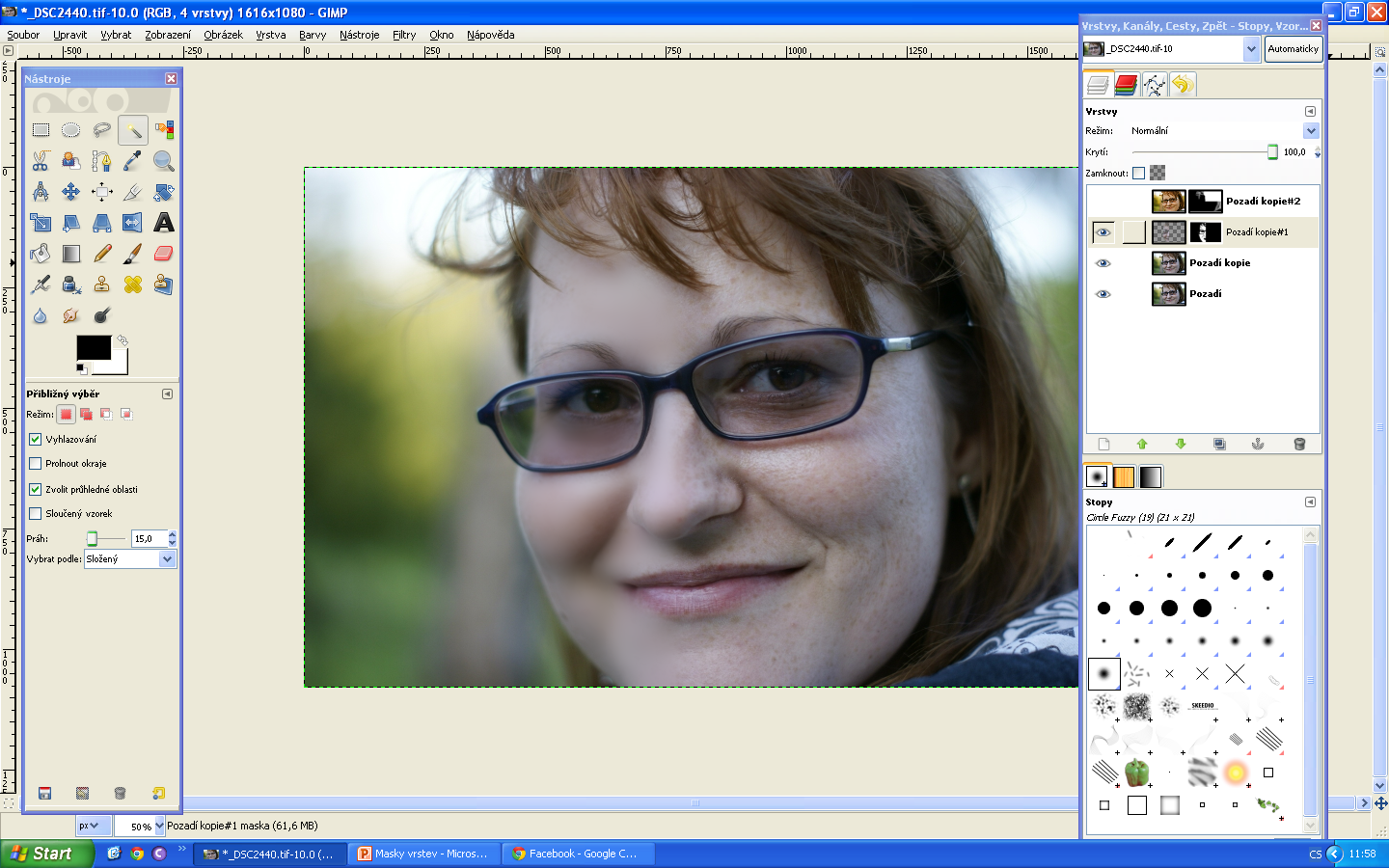 Bílá maska:
Po jejím použití se černé oblasti vymažou
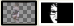 Příklad použití
U retuší fotografií a u fotomontáží
Černá maska:
Viditelné jsou pouze bílé části
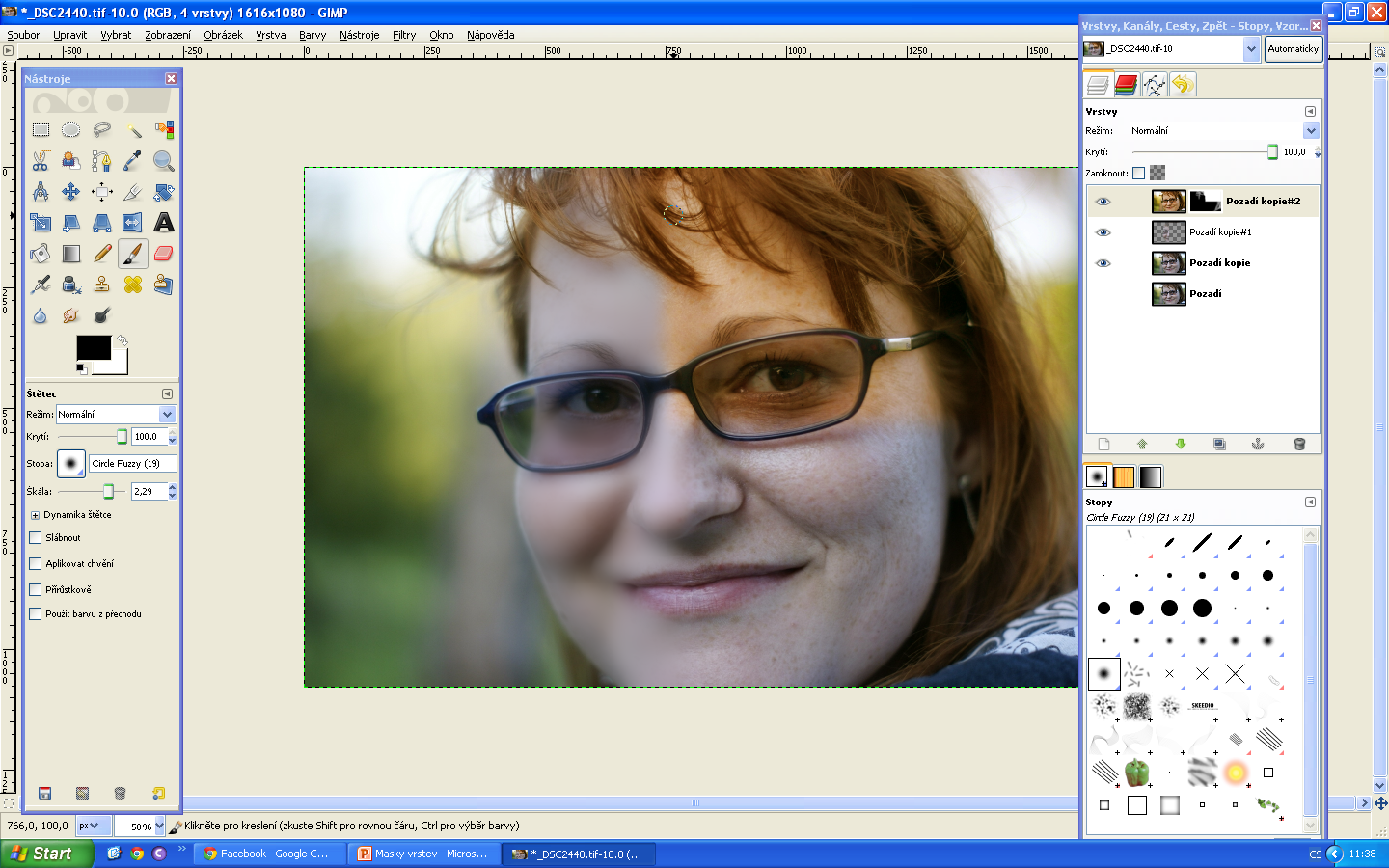 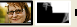 Příklad použití
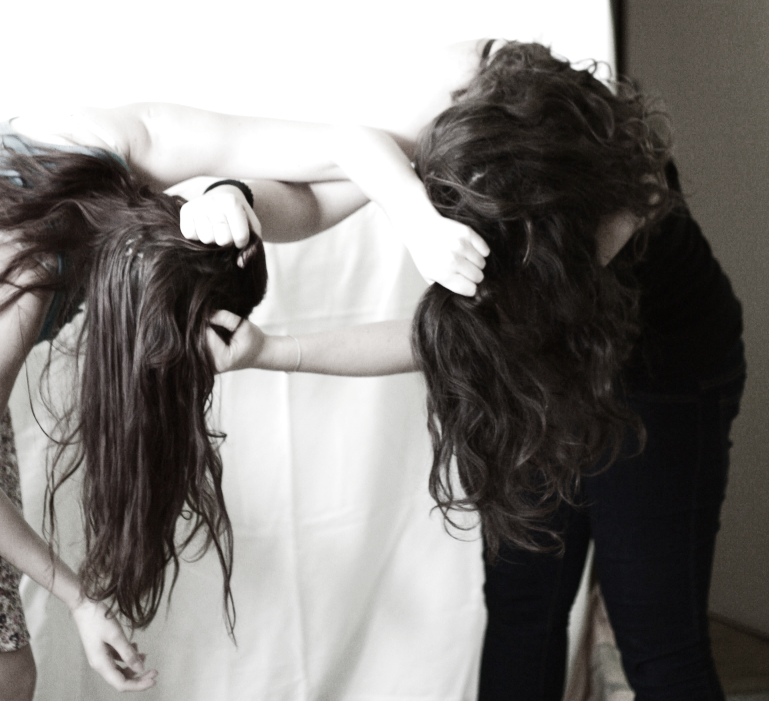 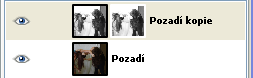